Reduce air consumption and maintenance costs and improve reliability
Twister blocks
DESCRIPTION
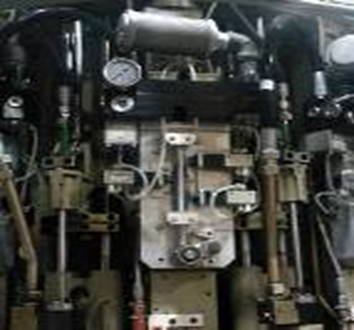 Value: Cost Optimisation, Efficiency, Product Quality
Equipment: Series 1 blowers (SBO 10, SBO 16, SBO 24/26)
Catalogue code: 899